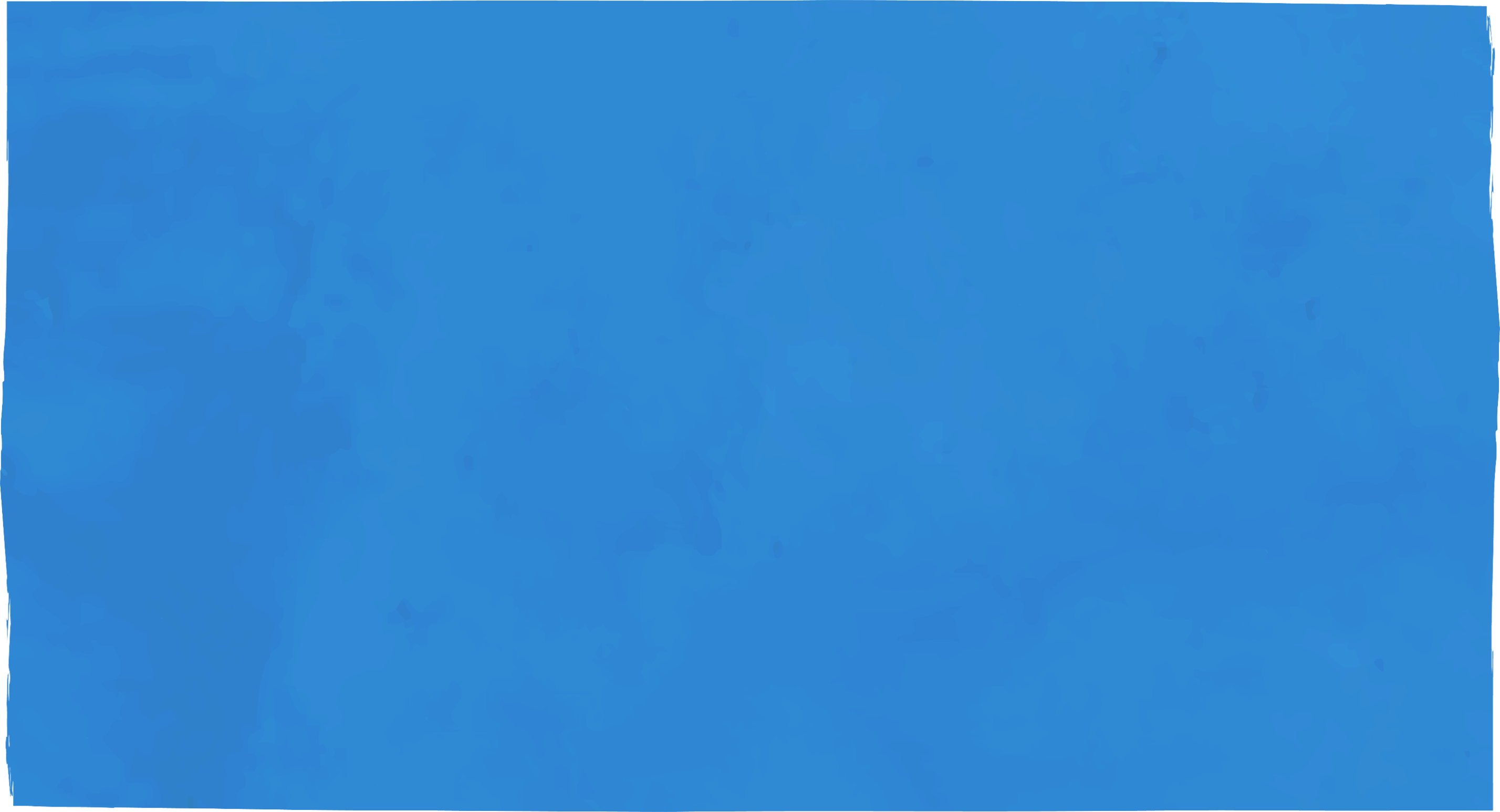 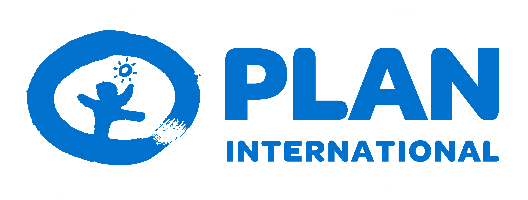 Reforzar la respuesta nacional al VIH, centrándose en las poblaciones clave y alineándose con los objetivos internacionales.
Estrategia de contratación social
Agosto 2022
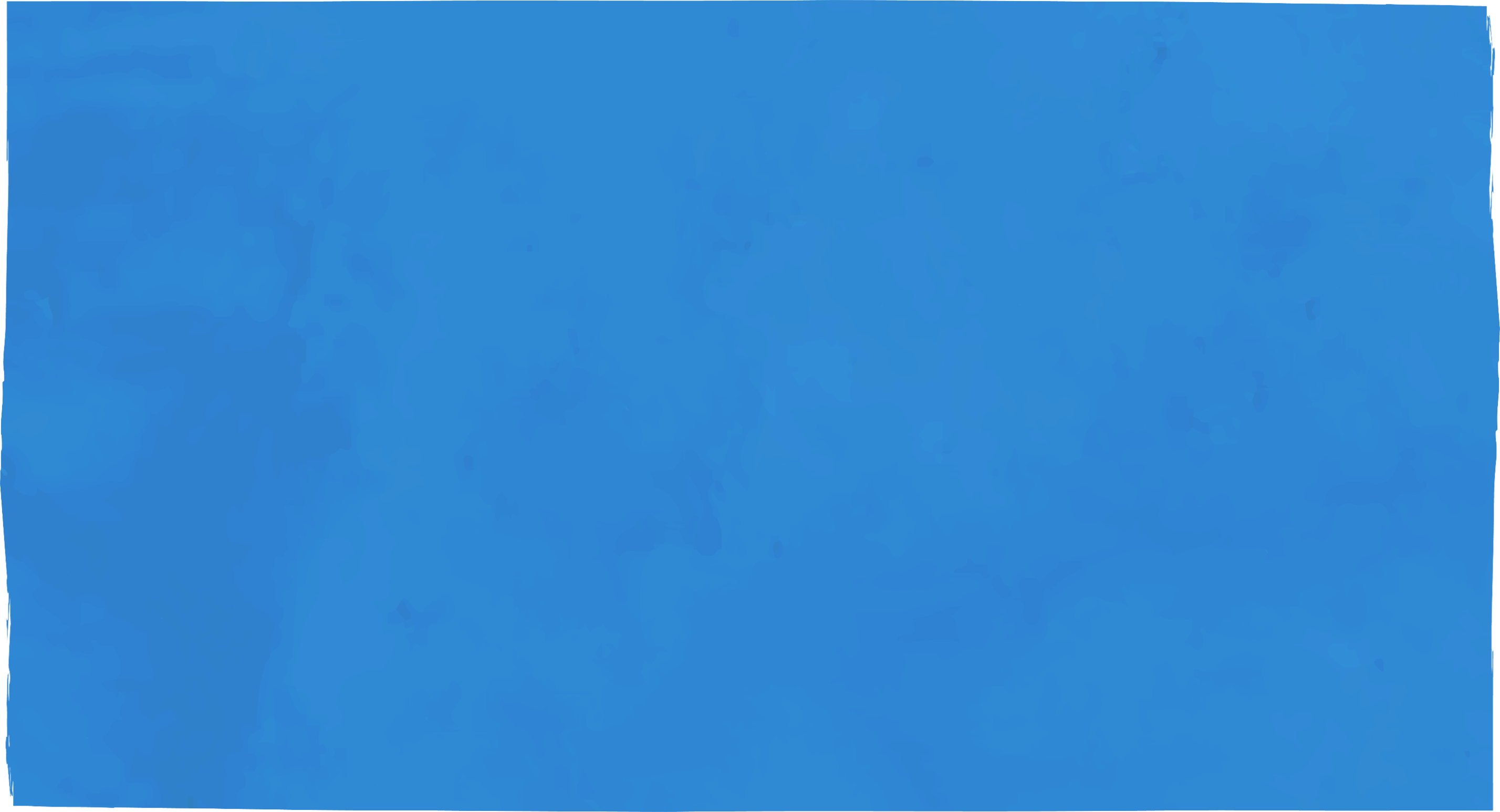 Estrategias de trabajo sociedad civil y juventudes
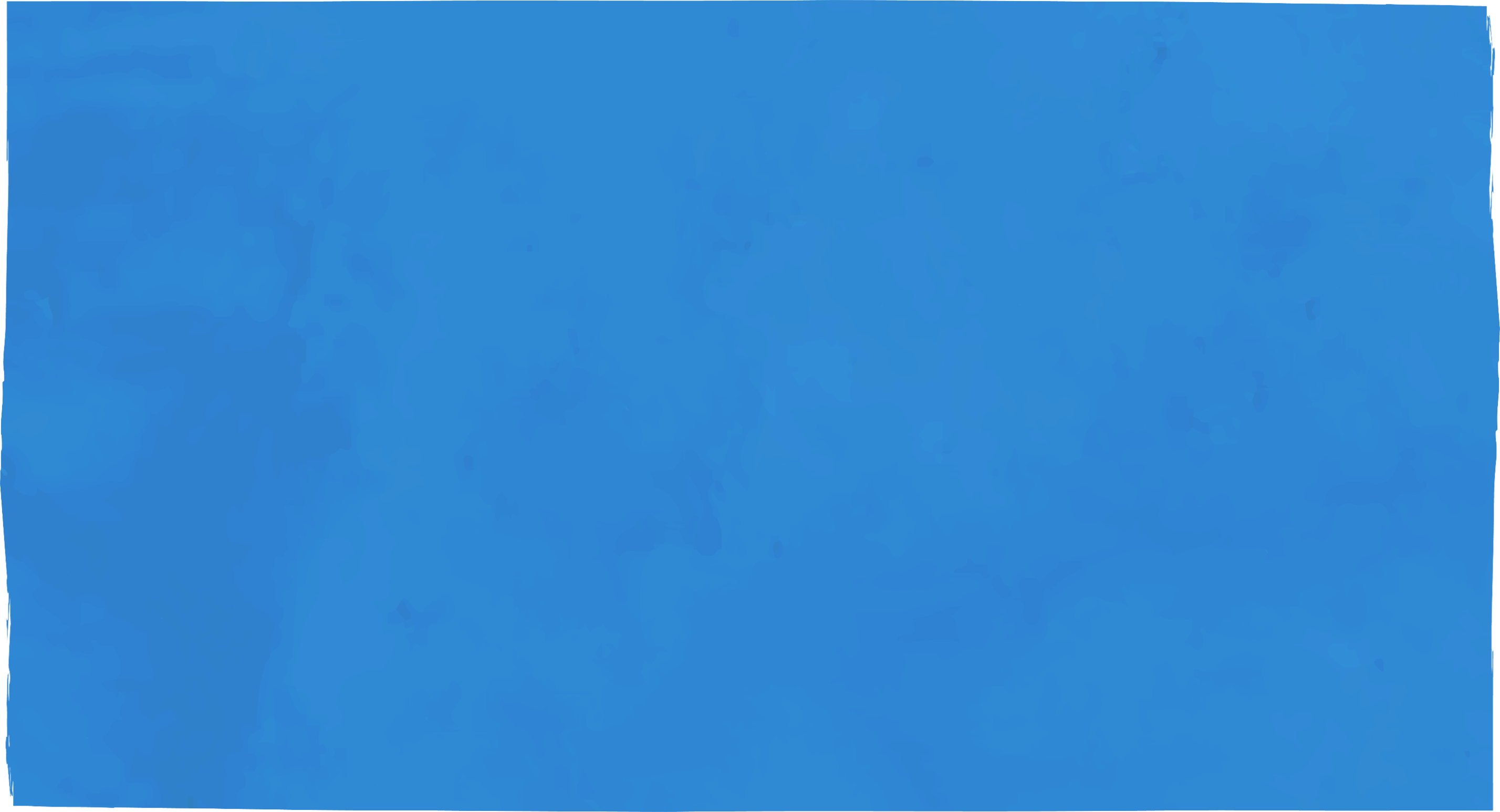 Contratación social
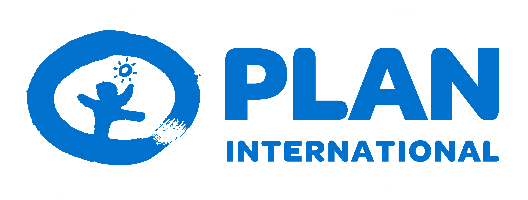 El proceso mediante el cual recursos gubernamentales se utilizan para financiar entidades que no son parte del estado (llamadas organizaciones de la sociedad civil u OSC) para proporcionar servicios de salud que el estado tiene una responsabilidad de proporcionar, a fin de asegurar la salud de su ciudadanía 1
1 OSF, PNUD, GFATM, Social Contracting: trabajando hacia respuestas sostenibles al VIH, la tuberculosis y la
malaria a través del financiamiento gubernamental de los programas implementados por la sociedad civil.
Documento de antecedentes (2017)
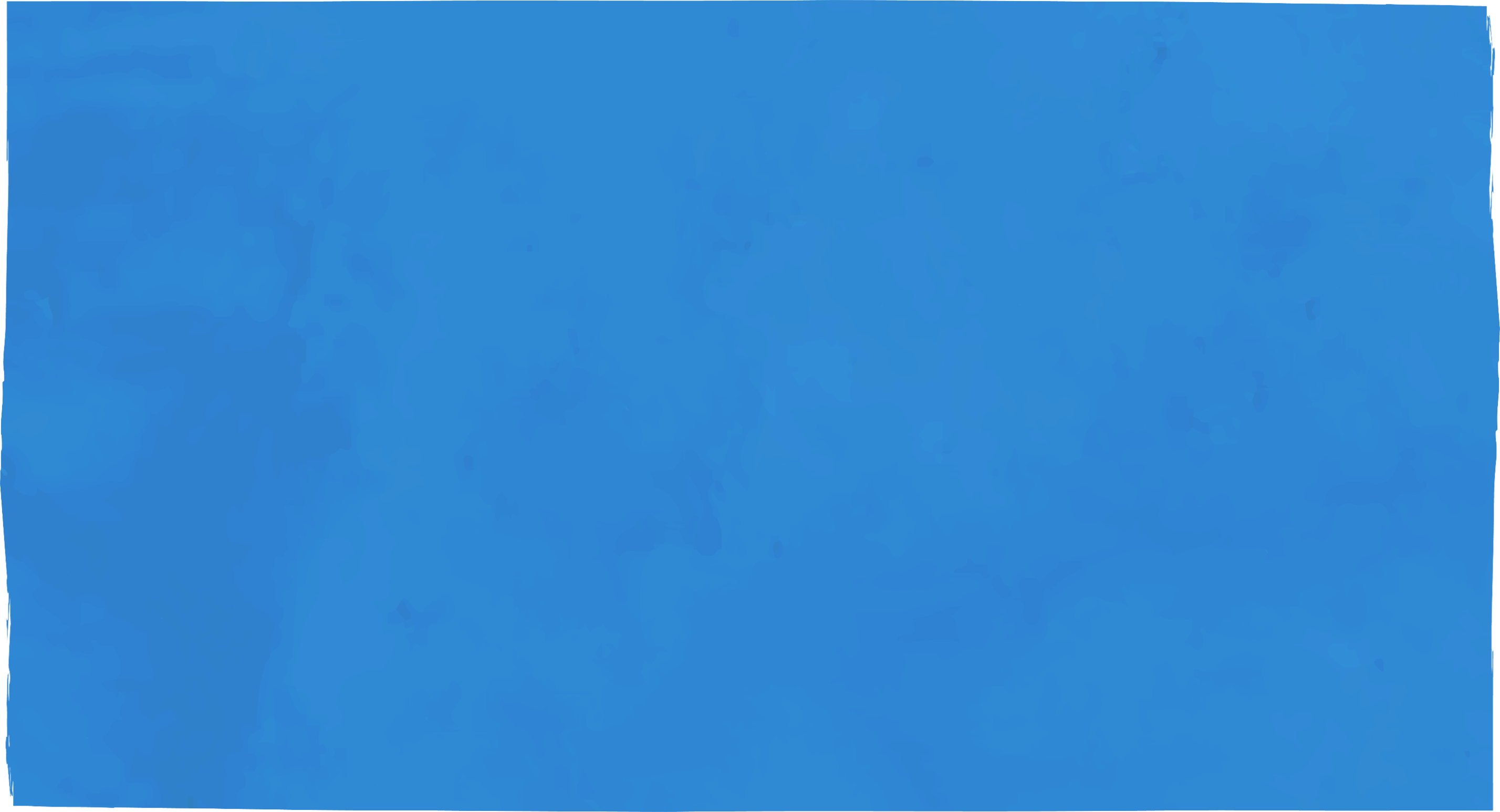 Antecedentes y justificación de Contratación social
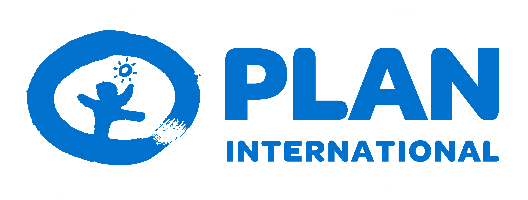 El Fondo Mundial durante la cuarta ventana del ciclo 2020-2022, para el componente VIH y a ejecutarse durante el periodo 01/01/2022 al 31/12/2024, realizó  recomendaciones derivadas de la revisión de la propuesta de subvención El Salvador, según el asunto 4 el PRT considera que el solicitante debe ser más ambicioso en lo relativo al desarrollo de soluciones a largo plazo para lograr impacto y sostenibilidad; en particular a la promoción del papel del liderazgo comunitario. La contratación social facilitaría al mismo tiempo el acceso a los servicios, la materialización de los derechos, la promoción de la sostenibilidad programática y financiera; y dotaría al país de una base más sólida para llevar a cabo una transición en el futuro.
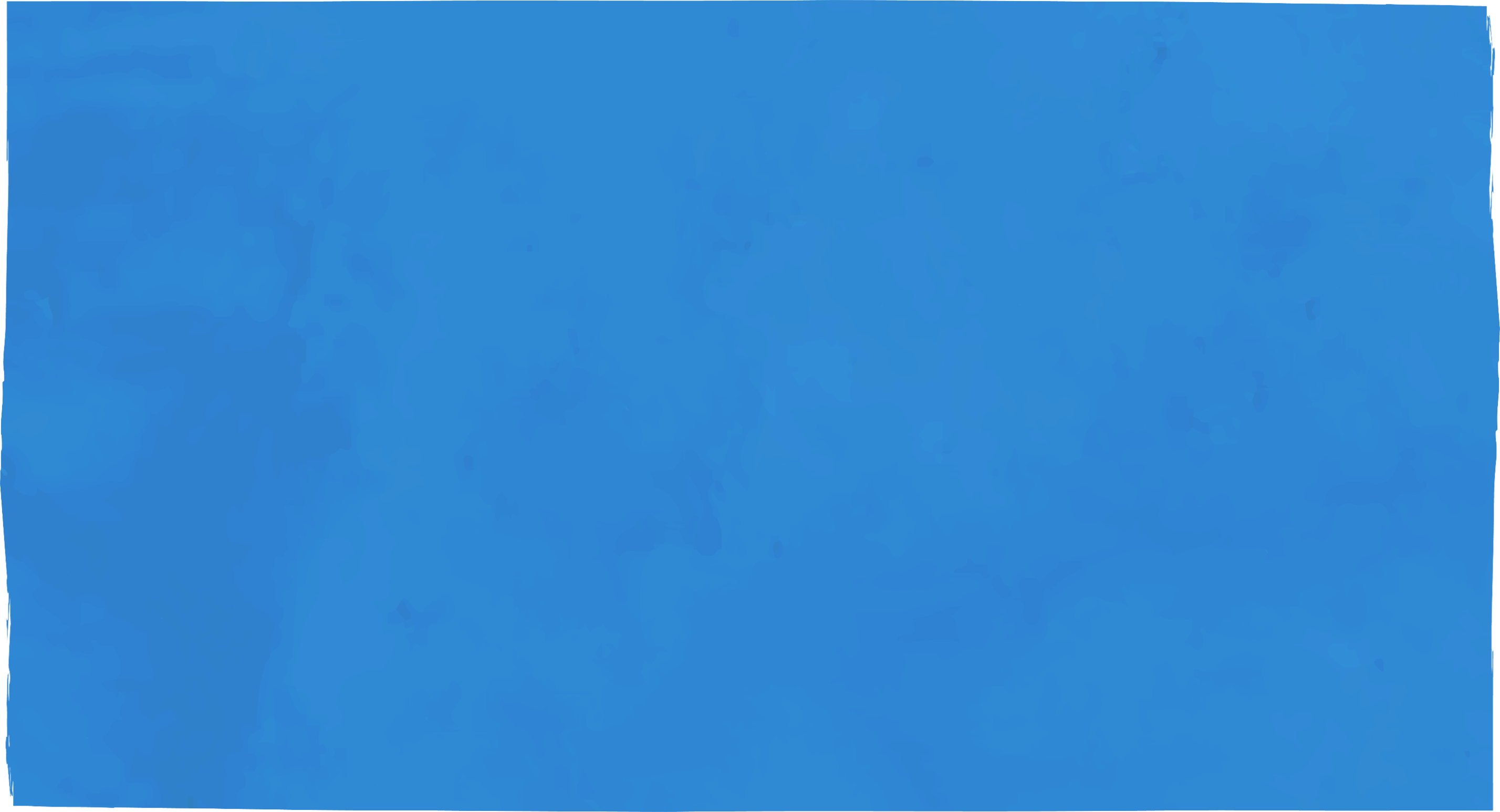 Antecedentes y justificación de Contratación social
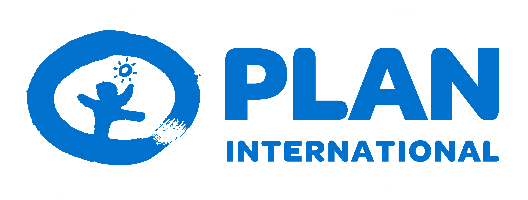 El Fondo Mundial decidió ofrecer asistencia técnica a El Salvador para realizar un análisis y diseñar una hoja de ruta que definiera las acciones principales que el país podría realizar para que la contratación social de OSC con fondos nacionales sea efectiva, medible, transparente y sostenible
CONTRATACIÓN SOCIAL
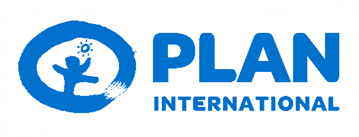 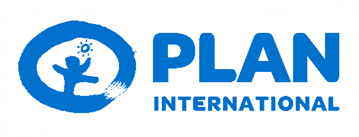 Principios generales para el financiamiento público de OSC
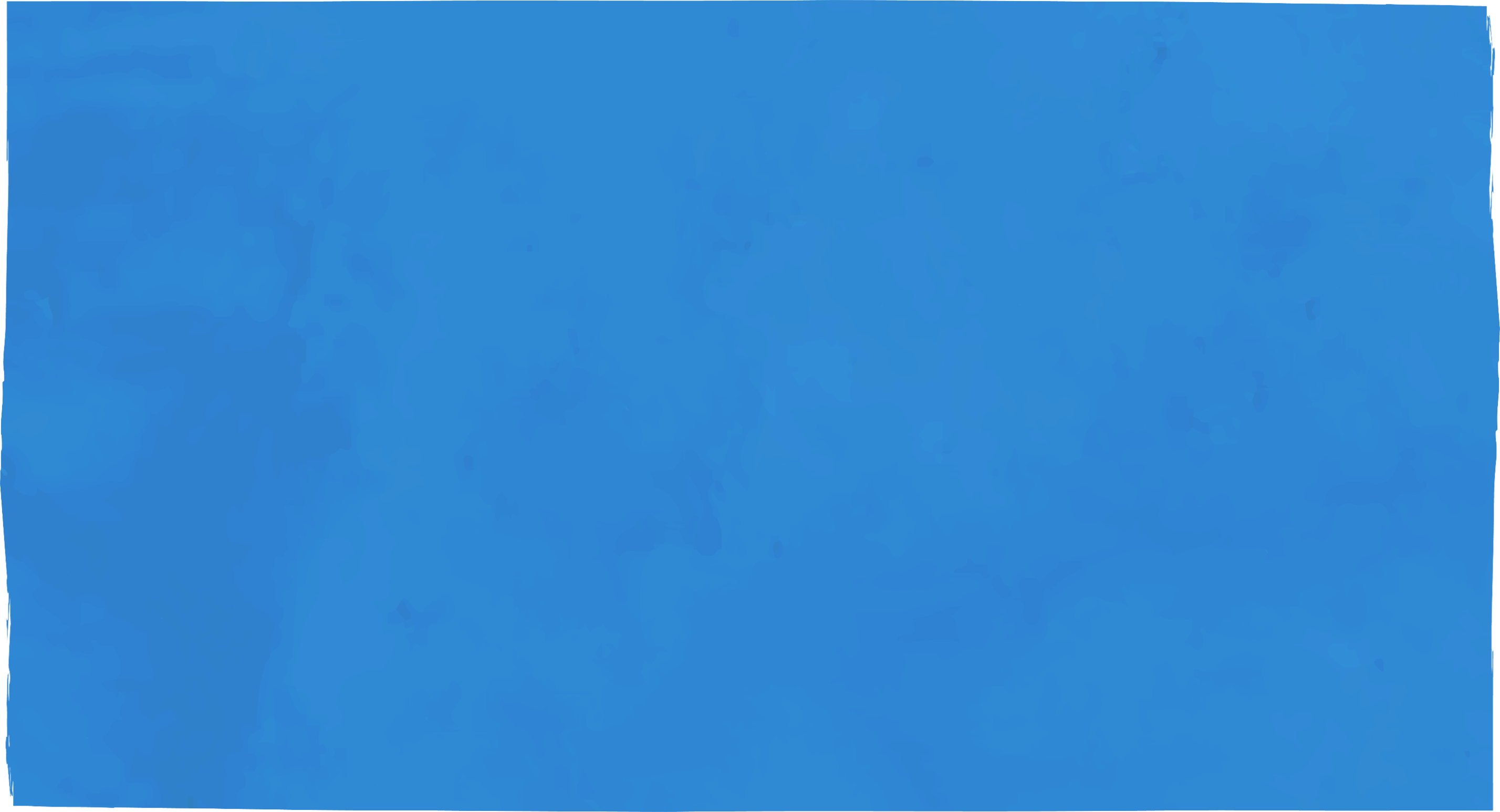 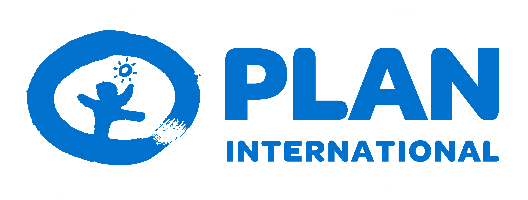 Definición de los parámetros del acuerdo de trabajo
-Dialogo e identificación conjunta de las necesidades de la respuesta y en base a las mismas, definir el papel de las OSC.
-Definir los parámetros lleva tiempo y debe realizarse con la participación de los proveedores de servicios y los beneficiarios.
-Revisión continua para asegurar que se ajustan a las necesidades y capacidades- constante evolución.
-Procedimientos deben ser transparentes, con supervisión y monitoreo oportuno.
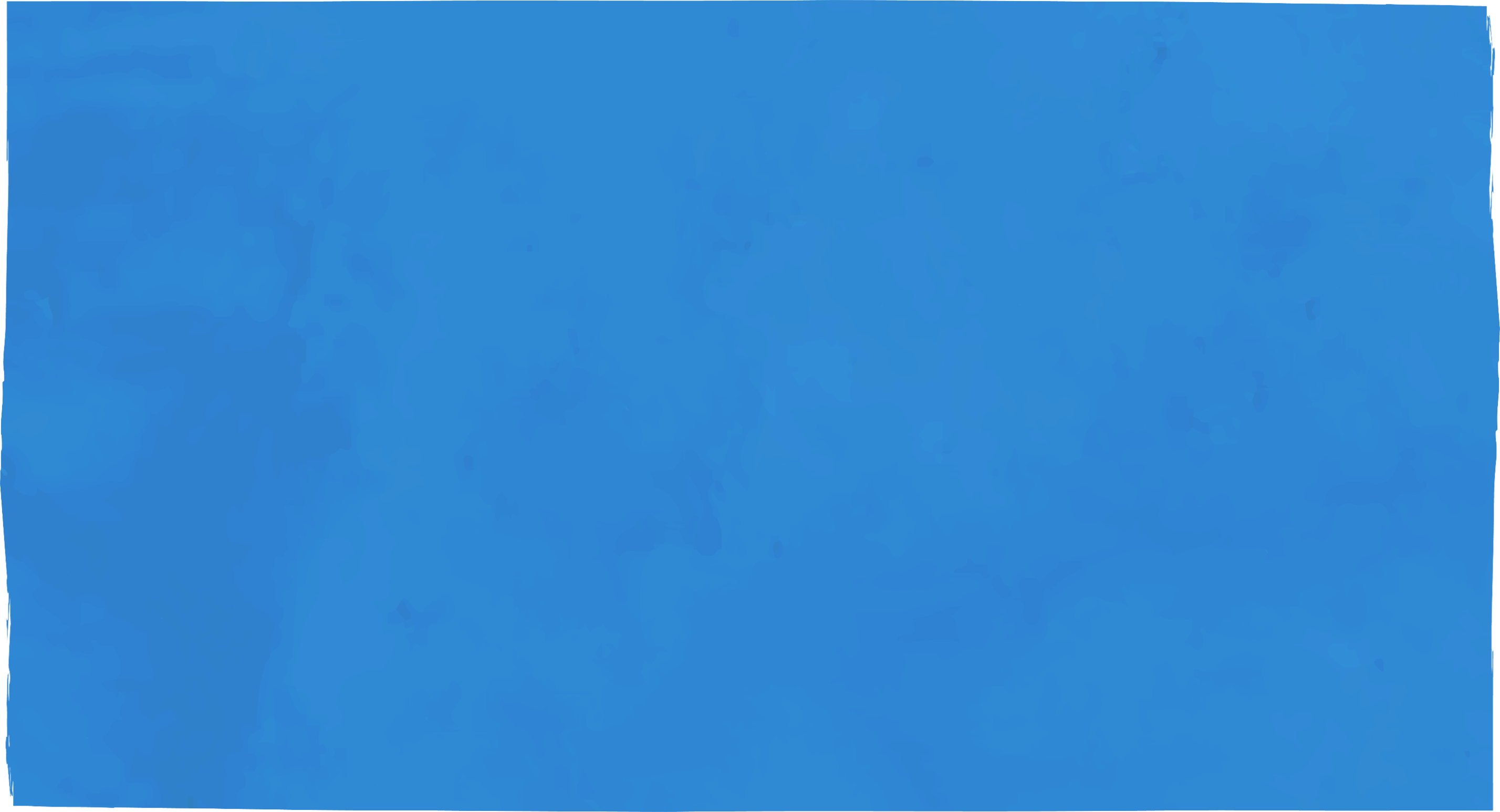 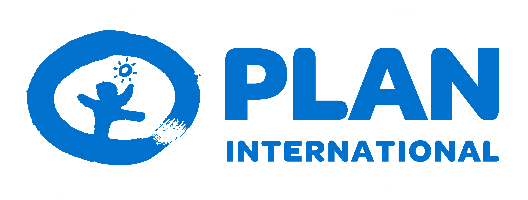 Capacidad de Gobiernos y sociedad civil
-Gobiernos deberían tener la capacidad para valorar las necesidades y diseñar servicios adecuados en el nivel comunitario; valorar la capacidad de las OSC para proveer estos servicios; gestionar contratos y hacer la supervisión.
-OSC deben poder demostrar que son capaces de realizar los servicios, demostrar que los han realizado y como se ha invertido el financiamiento a través de reportes.
-Recursos deben planificarse para la creación de capacidad.
-Financiamiento suficiente y predecible.
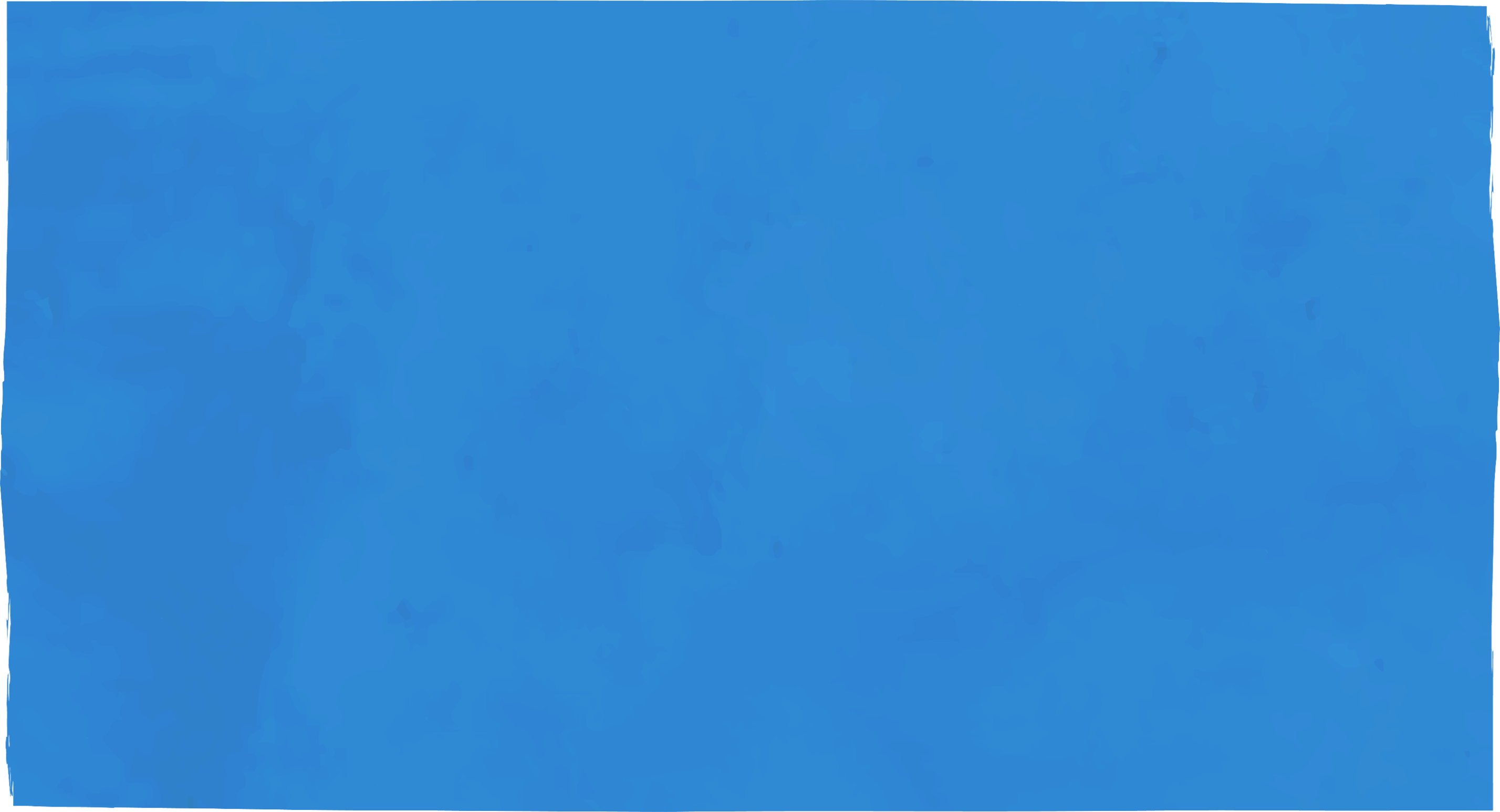 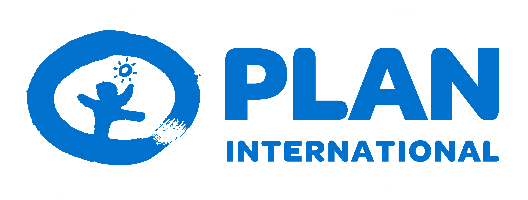 Acciones que han favorecido las experiencias exitosas
-Adaptación de mecanismos estatales para el trabajo con OSC, políticas macro que faciliten el trabajo con las organizaciones.
-Definición de parámetros de trabajo: metas, seguimiento, medición.
-Definición de procedimientos adecuados.
.Fortalecimiento de capacidades gobierno-sociedad civil.
-Financiamiento predecible y necesario.
-Financiamiento basado en resultados.
-Registro legal de las OSC.
-Programas públicos para la implementación de proyectos.
-Convocatorias focalizadas(costo efectivas en función de las prevalencias).
Registro de cumplimiento o no de las OSC que han recibido financiamiento.
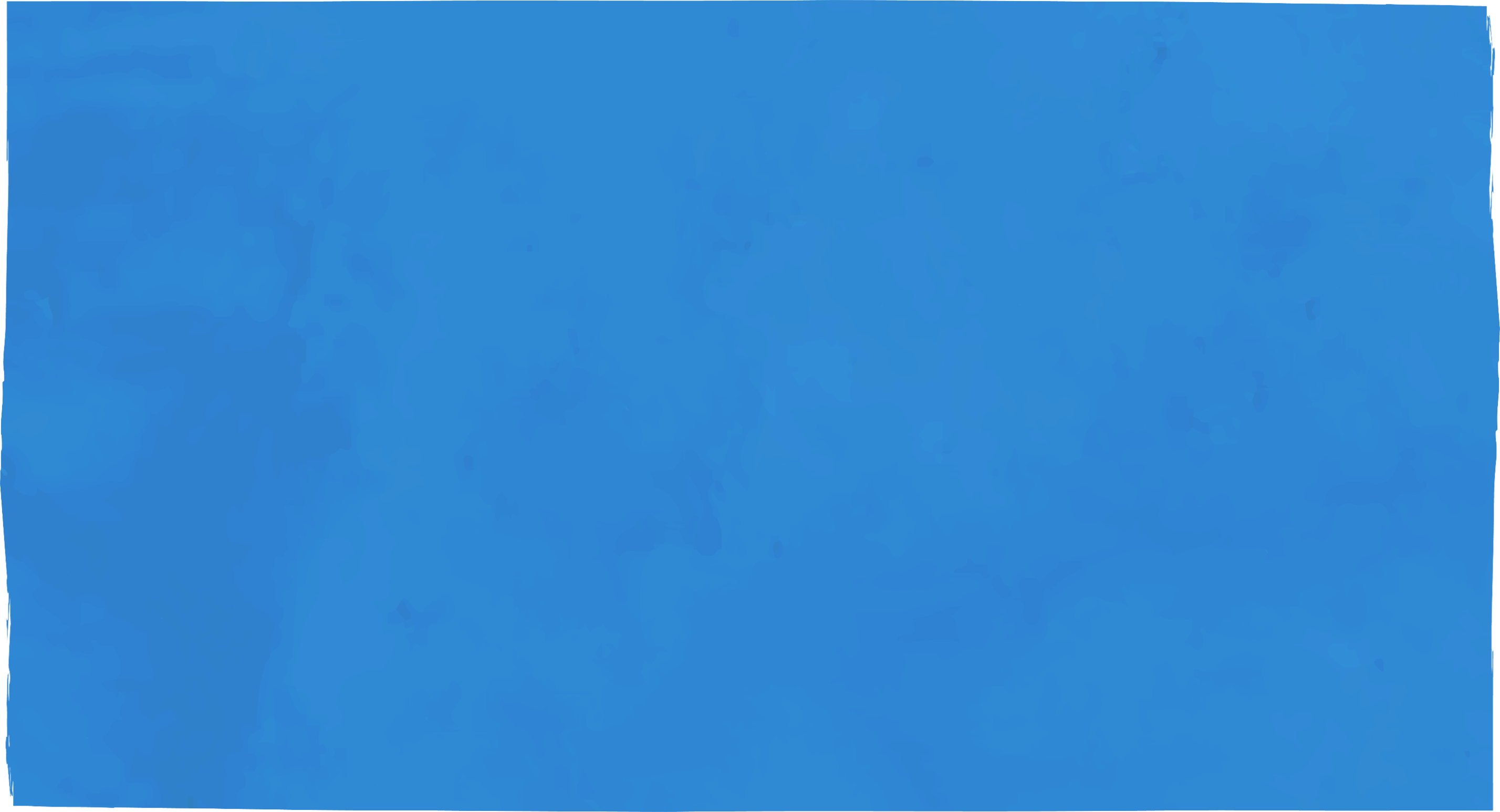 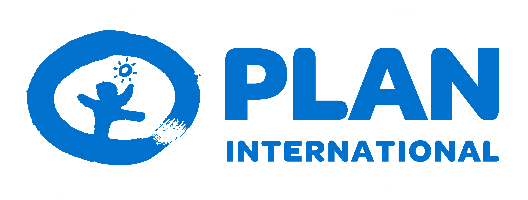 Siguientes pasos
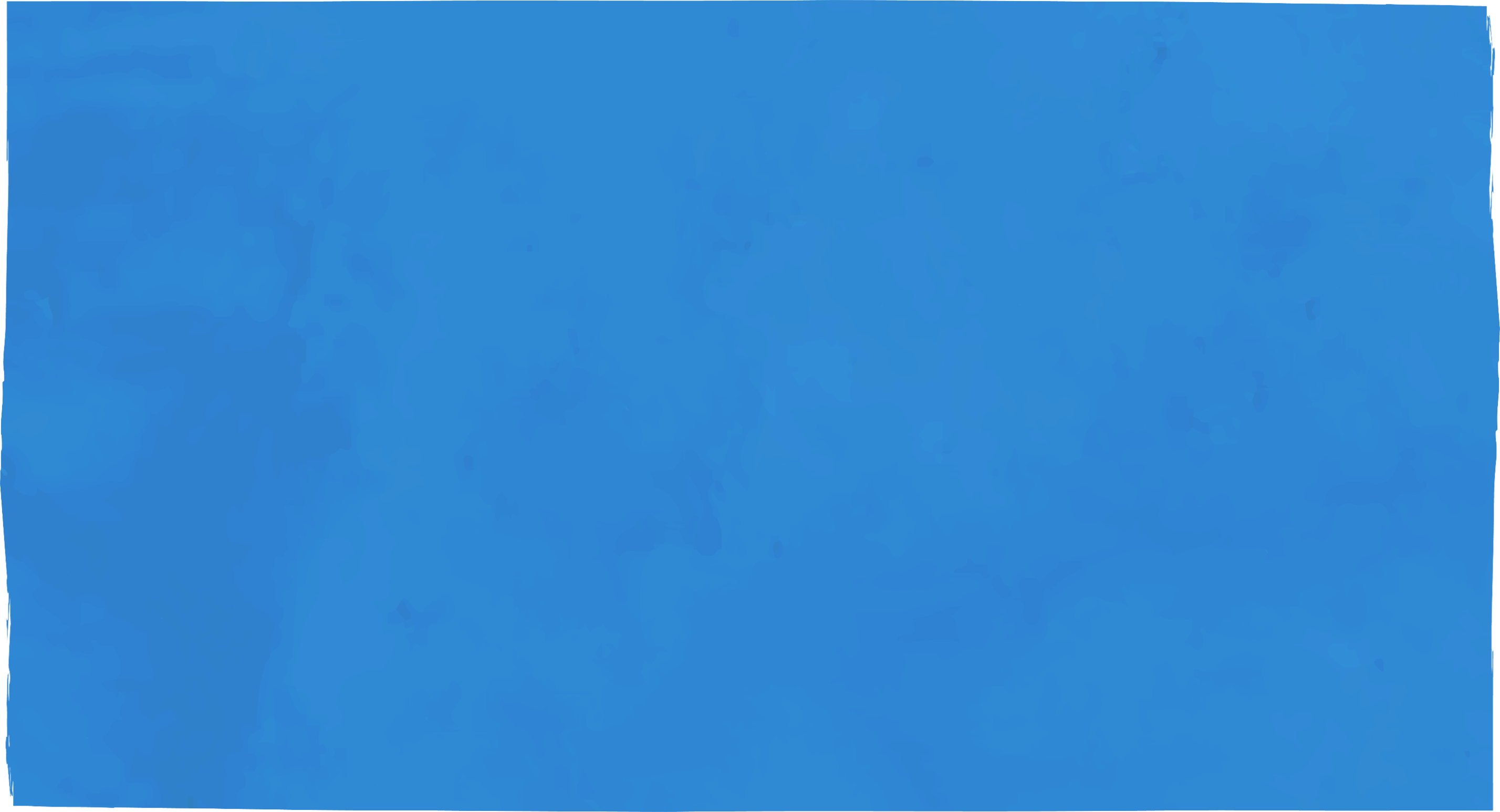 2024– prioridades  de Contratación social/sostenibilidad OSC poblaciones claves, para respuesta de VIH en El Salvador
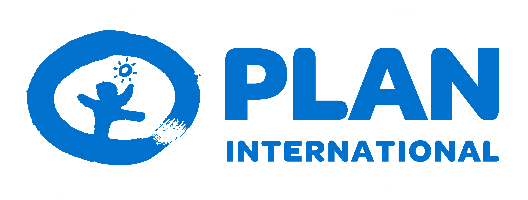 Presentación de estrategias de contratación social, ante el MCP-ES, Coalición OSC e instancias del Estado y solicitar la integración de Plan International en Coalición.
01
Asistencia técnica y capacitación requerida (consultoría) para motivar, guiar y responsabilizar a los actores estatales y de la Sociedad Civil en la contratación social para la oferta de servicios de salud en VIH, así como diseñar un plan de capacitación para las OSC (Trimestre III  2022)
02
03
Elaboración y ejecución de plan de capacitación para los actores involucrados, tanto por parte del Estado como por parte de las OSC, de modo que estén preparados para lanzar el mecanismo (Trimestre IV año 2022)
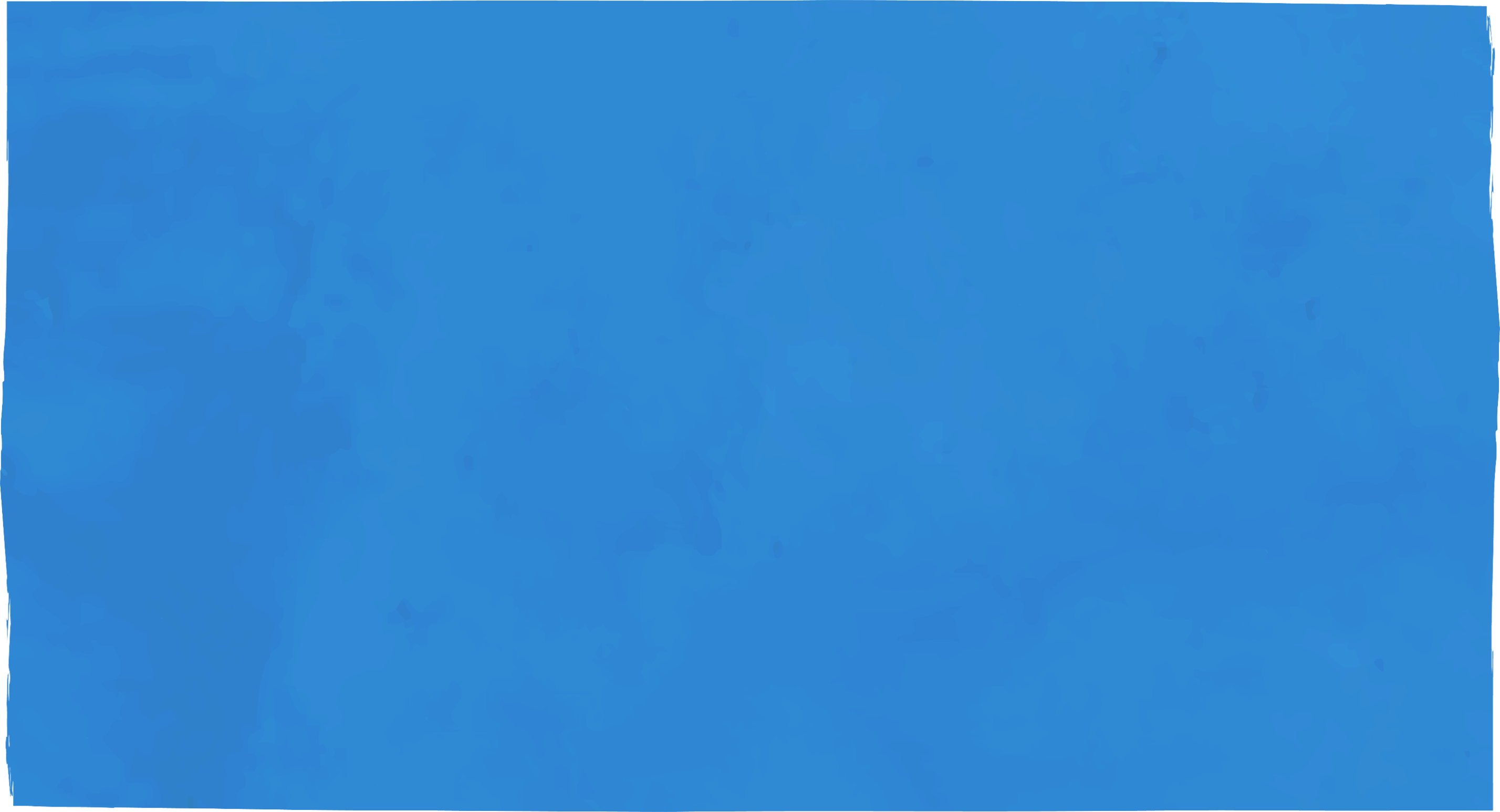 2024– prioridades  de Contratación social/sostenibilidad OSC poblaciones claves, para respuesta de VIH en El Salvador
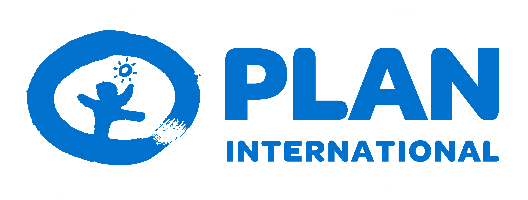 Desarrollo de protocolo normativo y paquete de servicios que se contratarán por mecanismos competitivos y transparentes para dar la oportunidad de participar a las organizaciones que se hayan capacitado. Esto incluirá validación de instrumentos previa oficialización. Todos los elementos relacionados con el tema de contratación social deberán ser costeados y validados por la Coalición de OSC la cual liderará el proceso a nivel nacional de forma participativa y con la participación de Plan Internacional.(Trimestre III 2023 y año 2024)
04
05
Desarrollo de diálogos de país con a participación de representantes del sector estatal y de las OSC para dar a conocer todos los mecanismos de convocatoria, servicios a adquirir (Año 2022-2024)
Potenciales Retos a nivel de país
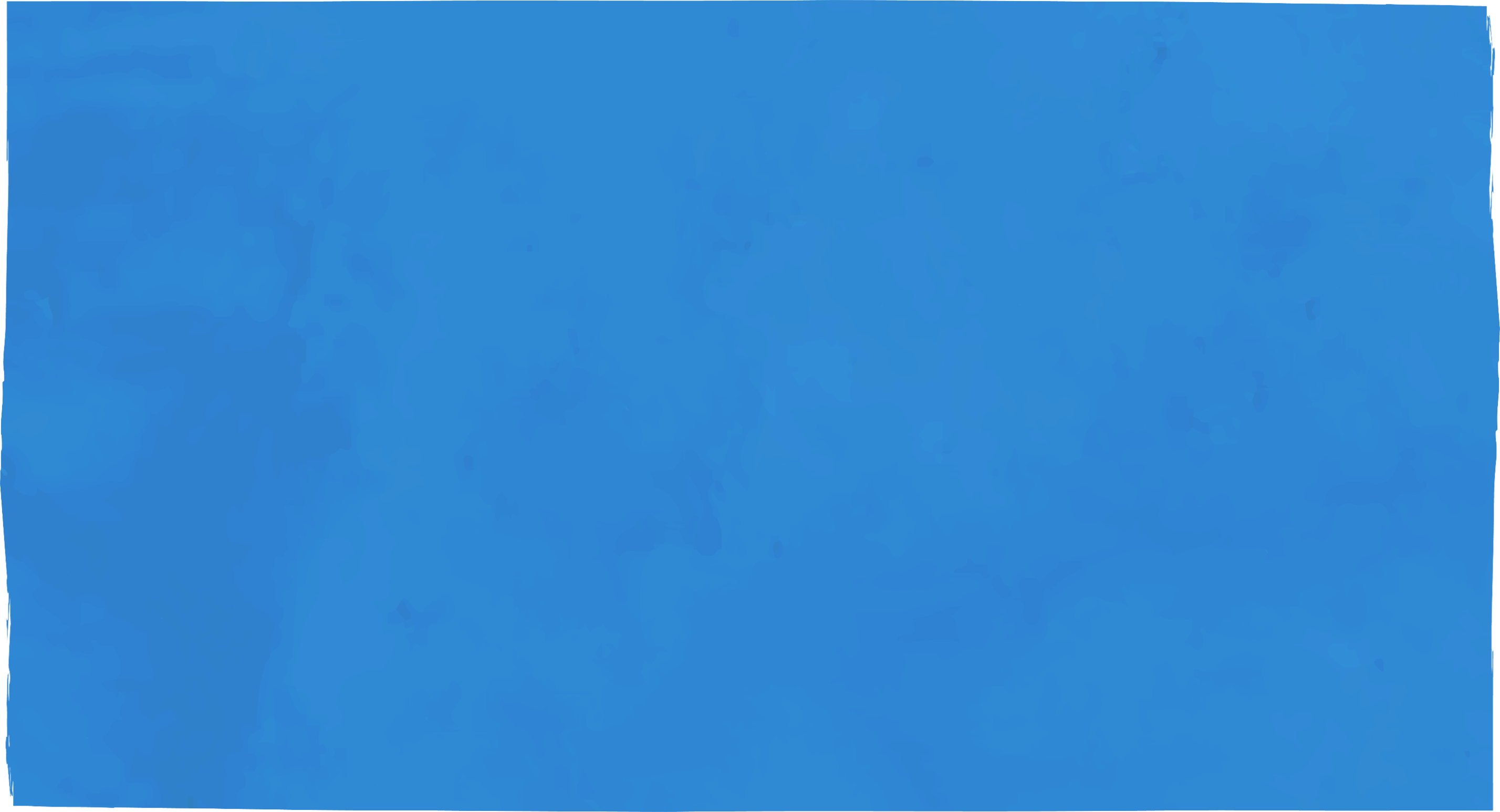 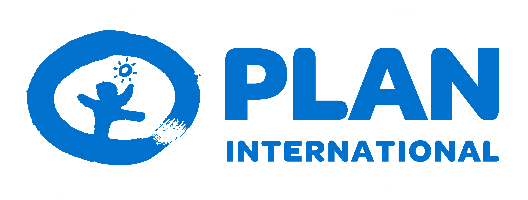 -Análisis del contexto y políticas que permitan el trabajo con OSC.
-Mapeo de organizaciones que trabajan en respuesta nacional de VIH y trabajo con poblaciones claves, coordinado a nivel nacional
-Definir un plan de incidencia para la asignación de recursos específicos a OSC para el desarrollo de acciones.
-Establecimiento del proceso de trabajo con las OSC(convocatorias, selección, asignación de fondos, rendición de cuentas, consecuencias por bajo cumplimiento, etc.).
-Fortalecimiento instancias del Estado y  OSC.
-Cultura de rendición de cuentas.
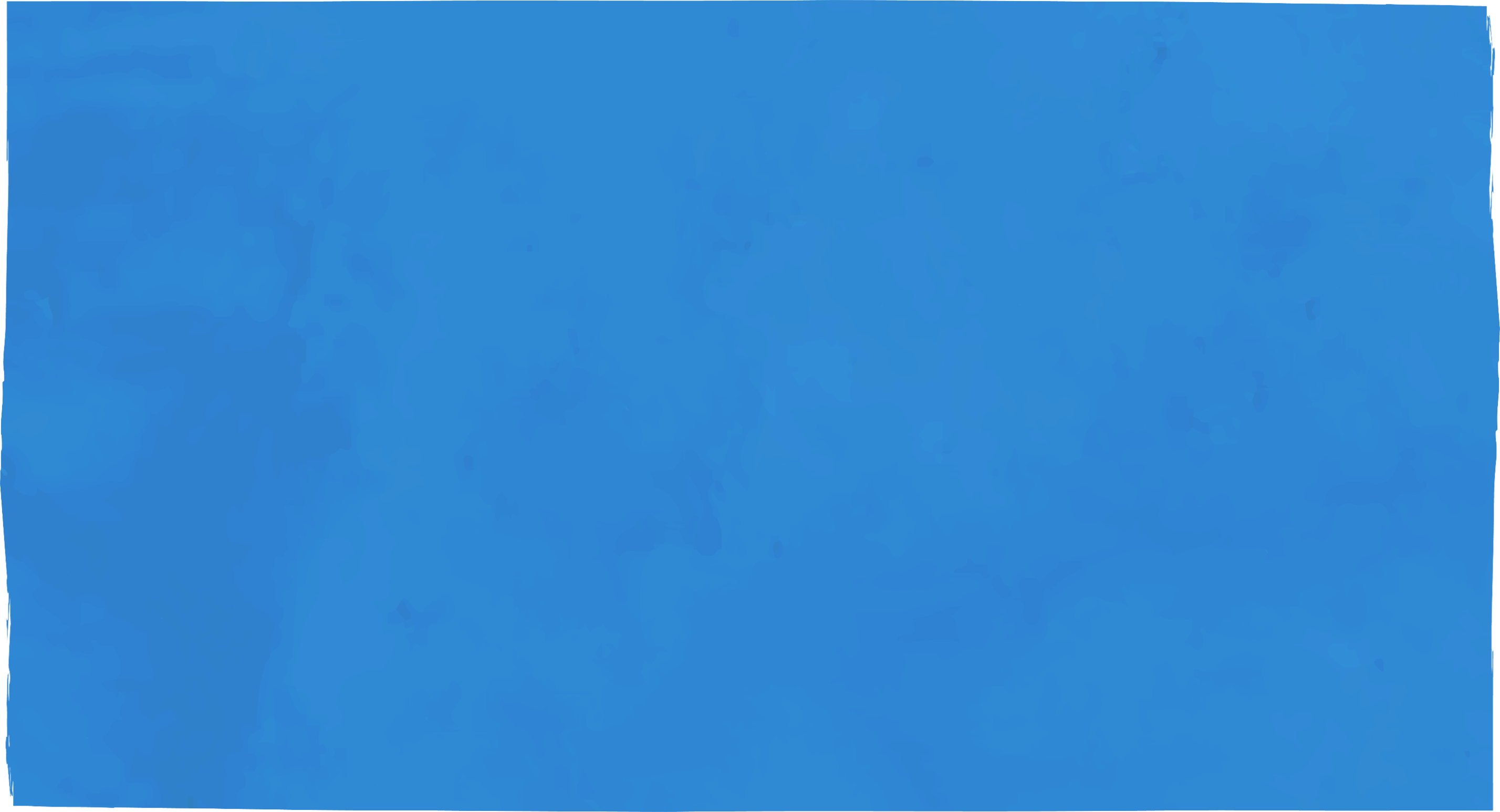 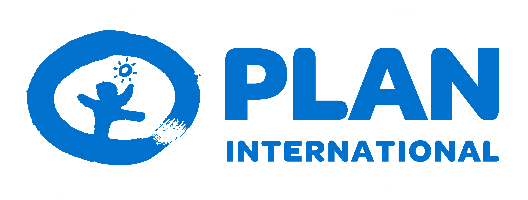 Preguntas??
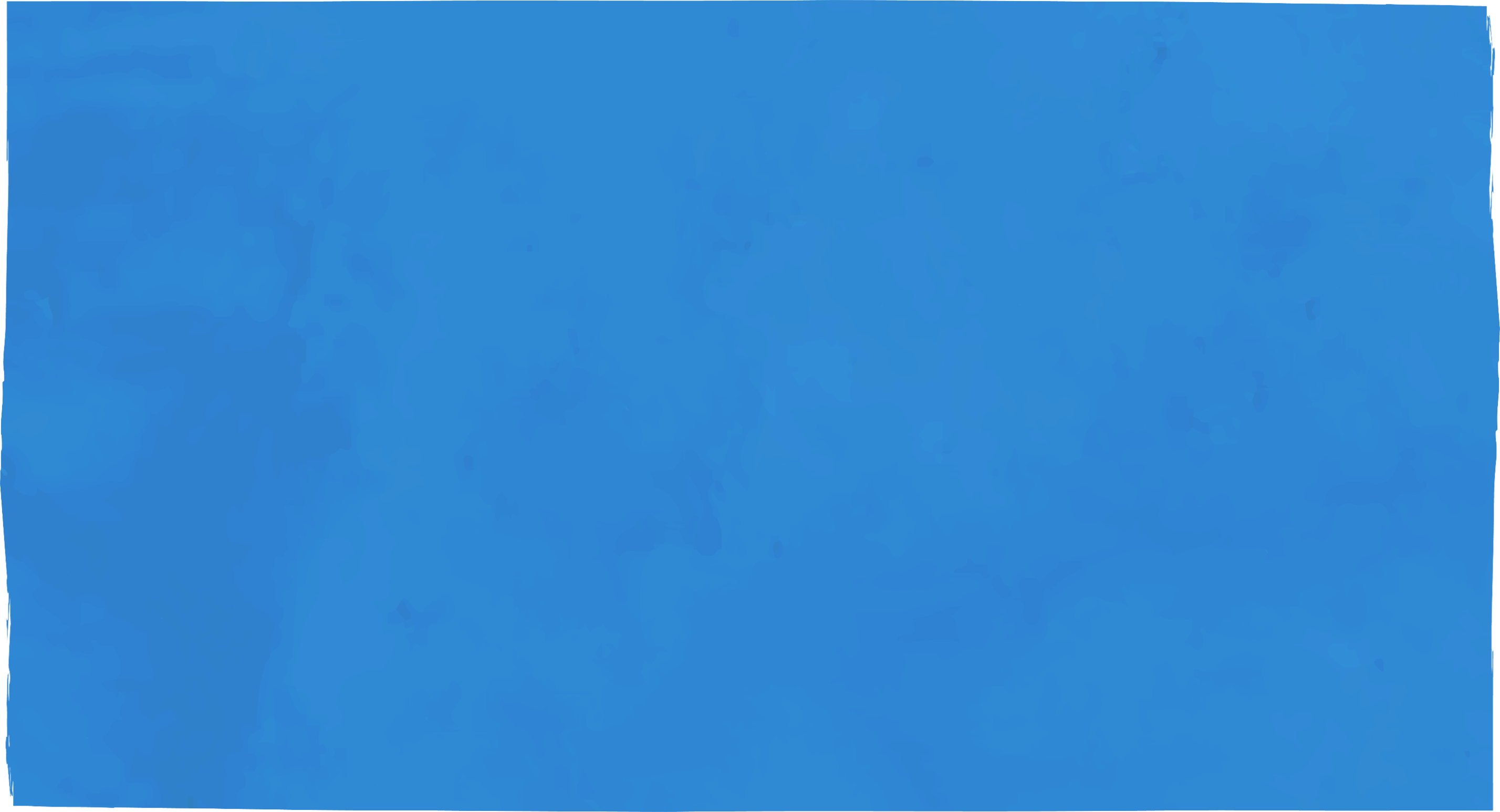 GRACIAS
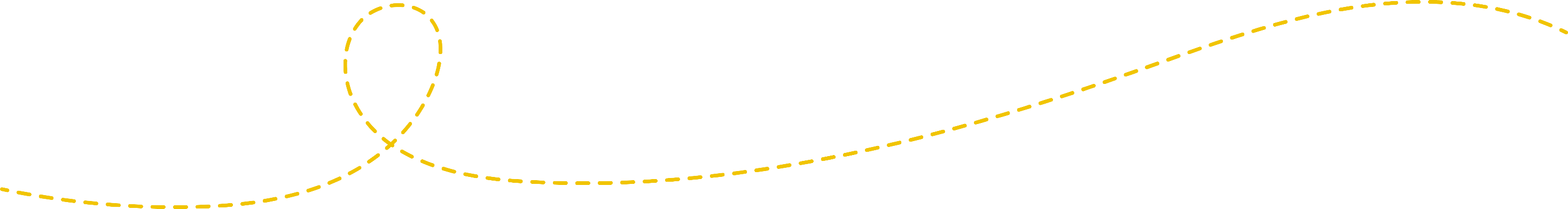 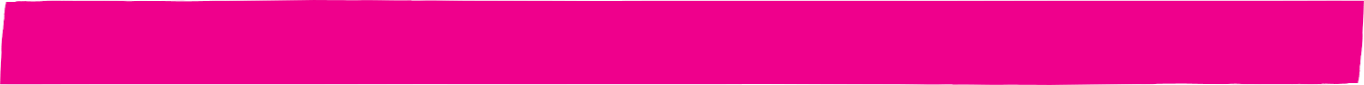